XI MEĐUNARODNA KONFERENCIJA UGALJ I KRITIČNI MINERALI CCM 2023
Iskustva primene diskontinualne mehanizacije pri eksploataciji uglja na istočnom delu Rudarskog basena Kolubara
Miloš Živanović
A.D. EPS, RB Kolubara
Zlatibor, 2023.
Uvod
Na Istočnoj strani Kolubarskog ugljenog basena na delu bivšeg površinskog kopa “Polje D“, postoji deo ležišta glavnog ugljenog sloja koji je ostao neotkopan prilikom otkopavanja ugljenog sloja rotornim bagerima.
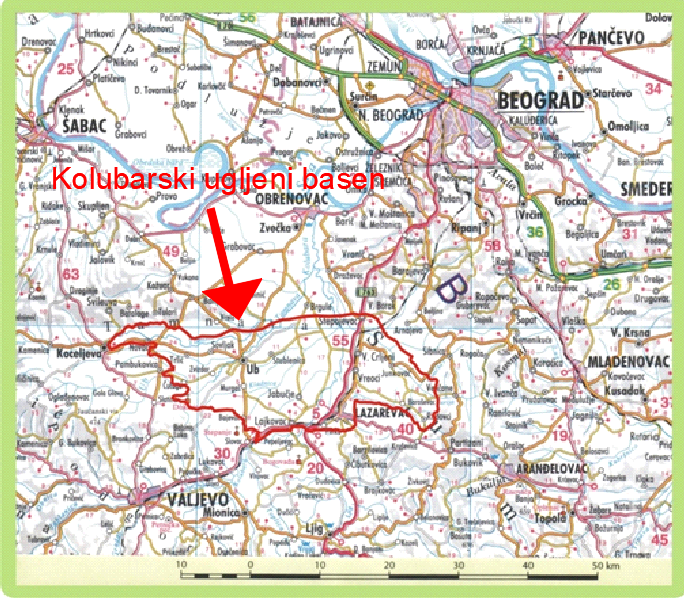 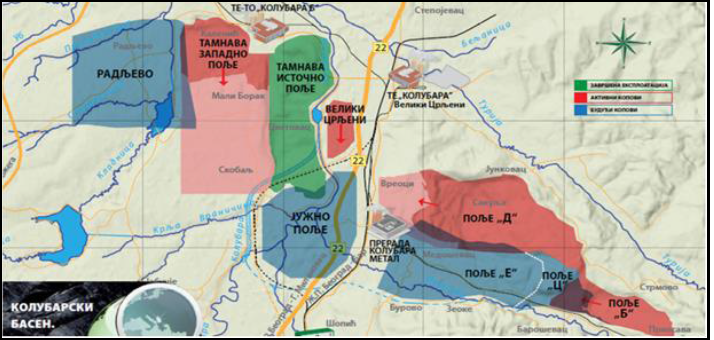 Miloš Živanović, A.D. EPS, RB Kolubara
Copyright © 2023 – Miloš Živanović
Ležište
Glavni (donji) ugljeni sloj nalazi se na većoj dubini ispod površine terena. Kote krovine iznose od max 124 do min -138,2 m.n.v. Kote podine iznose od max 104,8 do min -197,1 m.n.v.
Bilansne rezerve iznose za “Polje E” iznose  296.927.440 t,, a vanbilansne rezerve iznose 131.969.670 t, što ukupno čini 428.897.110t. Dte srednja vrednost iznosi 8 413 kj/kg, količina vlage je 47,37%, a prosečna količina pepela je 12,76%. Iskorišćenje ležišta iznosi 72,2%.
Miloš Živanović, A.D. EPS, RB Kolubara                                                                                                      Copyright © 2023 – Miloš Živanović
Tehnologija eksploatacije kontinualnim sistemima na “Polju E”
Na površinskom kopu “Polje E”  na otkopavanju otkrivke aktivno je 7 sistema, na otkopavanju uglja aktivno je dva sistema, i jedan sistem dreglajna(10 Eš-eva i jedan Marion)
Miloš Živanović, A.D. EPS, RB Kolubara                                                                                                      Copyright © 2023 – Miloš Živanović
Tehnologija eksploatacije kontinualnim sistemima na “Polju E”
BTS sistem , kod koga se eksploatacija vrši rotornim bagerom  SRs 1300x26/5+VR( G-8).
Drugi ugljeni sistem na kome se vrši eksploatacija uglja je BTU sistem, kod koga se eksploatacija uglja vrši rotornim bagerom SchRs 630x25/6. 
Ukupno računajući proizvodnju otkrivke i uglja na “Polju B/C“ i „Polju D“  za 2021.godinu koeficijent otkrivke je 2,43 m3/t(17 644 115m3, 7 277 434t) dok je za 2022. koeficijent otkrivke 4,99m3/t (22 548 644m3 4 520 643t)

Problemi pri eksploataciji:
Velika količina otkrivke u odnosu na količinu uglja
Podzemne vode
Nestabilnost južne kosine
Miloš Živanović, A.D. EPS, RB Kolubara                                                                                                      Copyright © 2023 – Miloš Živanović
Uvođenje diskontinualne mehanizacije za eksploataciju uglja
Eksploatacija uglja kontinualnim sistemima unutar granica “Polja D”  je završena 2021.godine, prelaskom otkopne mehanizacije unutar kontura površinskog kopa „Polje E“.
Površina terena u kojem se vršila eksploatacija u tom periodu je 200 399 m2. Na dnevnom planu planirano je da proizvodnja iznosi oko 1500t.
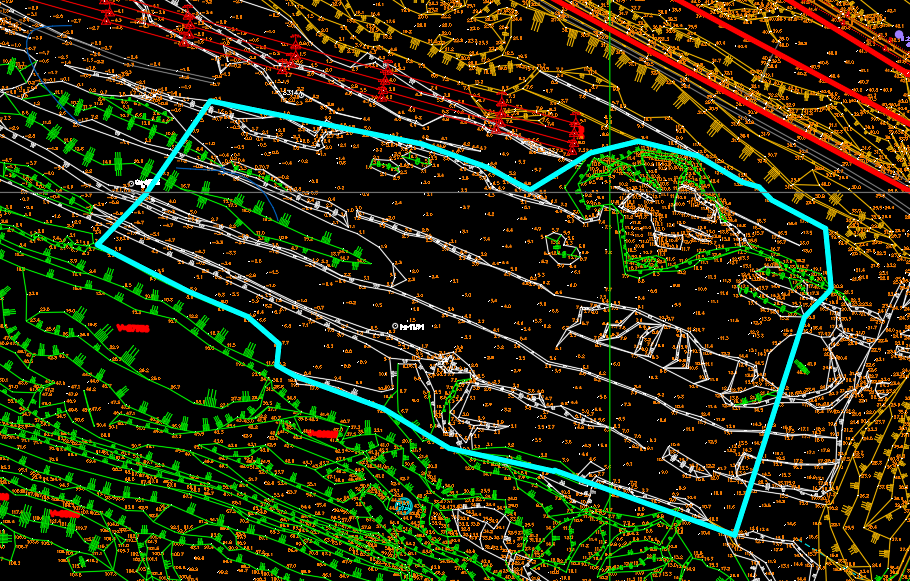 Kvalitet uglja u ovoj zoni je veoma dobar gde je  prosečna vrednost DTE 9440 kj/kg  , količina vlage je 47,02%, a prosečna količina pepela je 12,03%.
Miloš Živanović, A.D. EPS, RB Kolubara                                                                                                      Copyright © 2023 – Miloš Živanović
Uvođenje diskontinualne mehanizacije za eksploataciju uglja
Za otkopavanje uglja koriste se bageri kašikari sa obrnutom kašikom proizvođača Hidromek Hmk 230Lc i Hyundai HX 300L kao i hidraulični bager Sunward 365E.
Kamioni koji se koriste za transport otkopanog materijala su Tatra Phoenix i Man TGS.
Miloš Živanović, A.D. EPS, RB Kolubara                                                                                                      Copyright © 2023 – Miloš Živanović
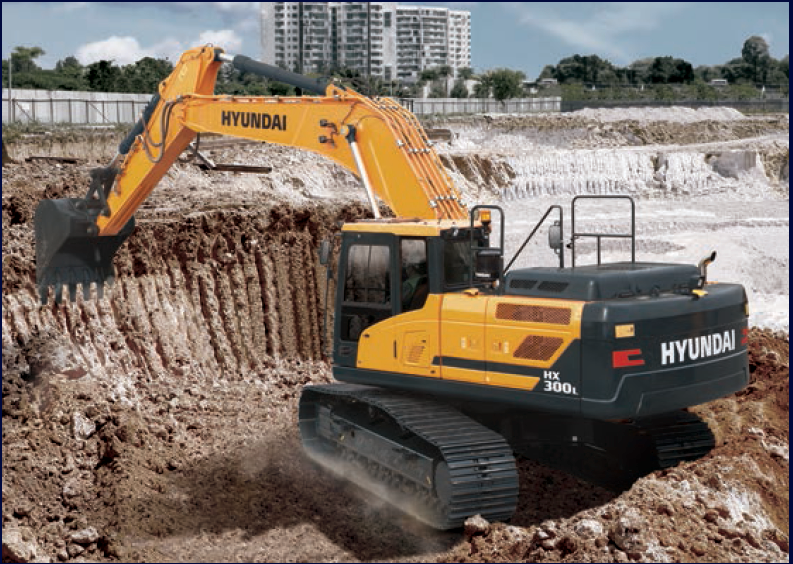 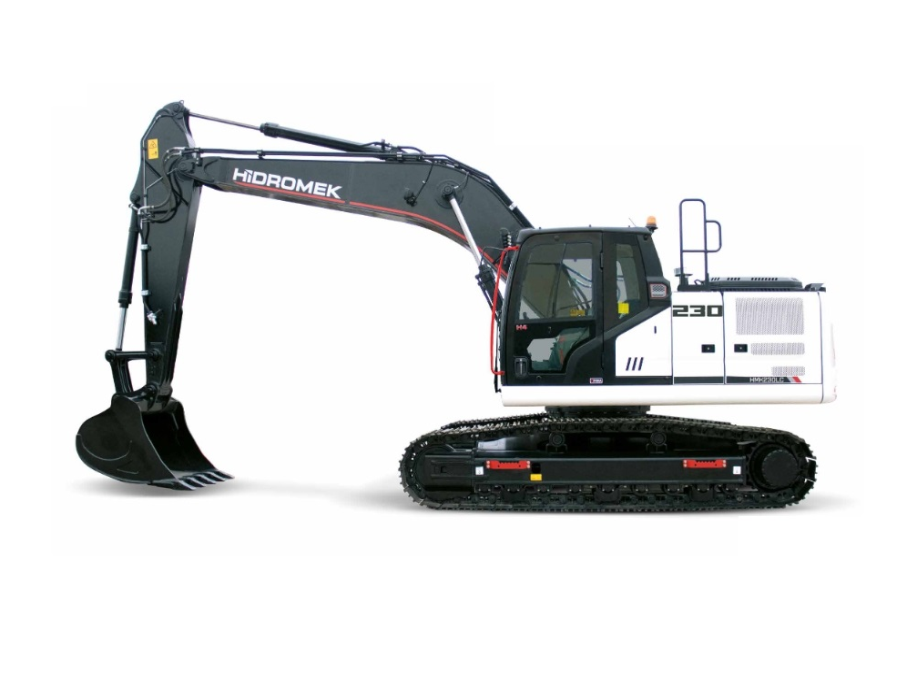 Miloš Živanović, A.D. EPS, RB Kolubara                                                                                                      Copyright © 2023 – Miloš Živanović
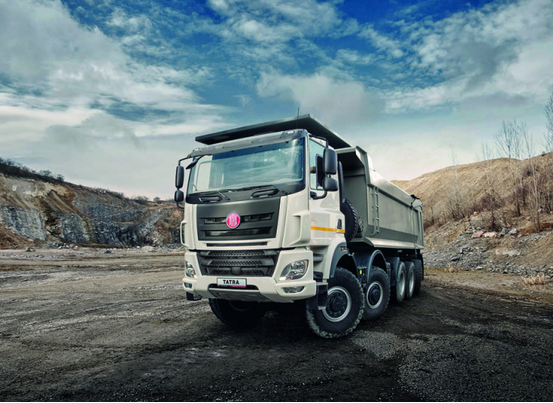 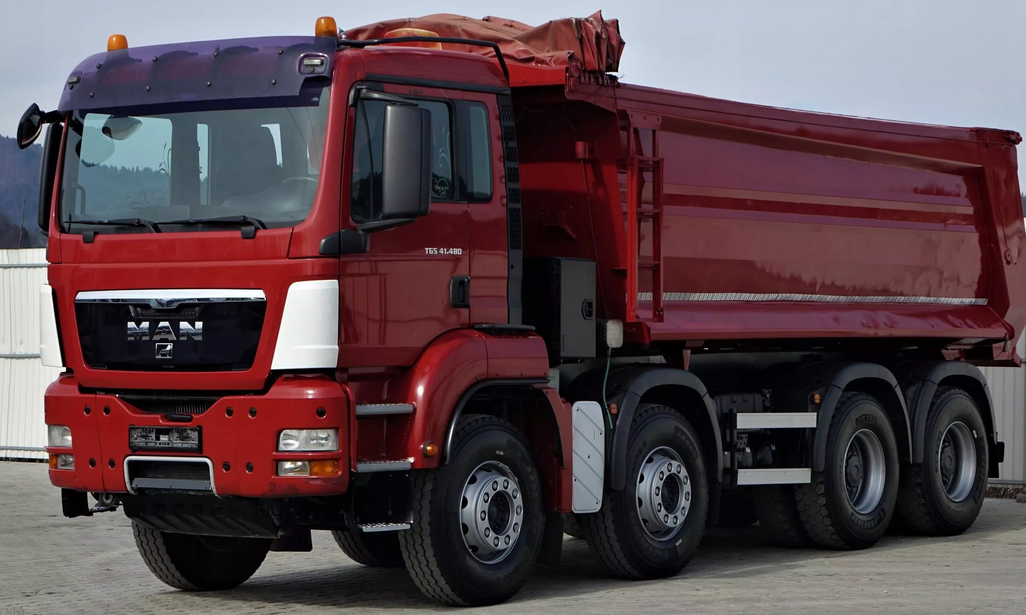 Miloš Živanović, A.D. EPS, RB Kolubara                                                                                                      Copyright © 2023 – Miloš Živanović
Tehnologija eksploatacije diskontinualnom mehanizacijom
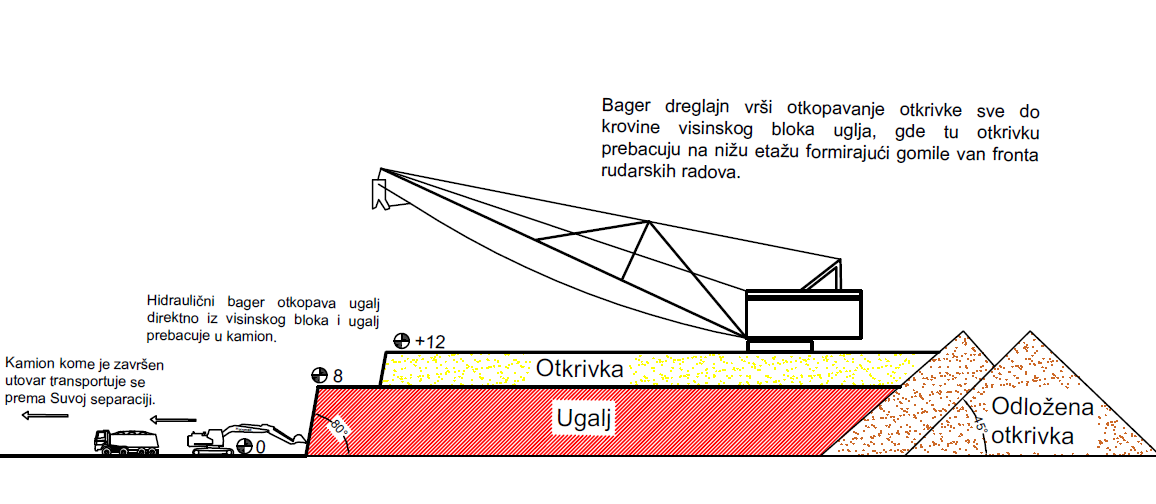 Miloš Živanović, A.D. EPS, RB Kolubara                                                                                                      Copyright © 2023 – Miloš Živanović
Tehnologija eksploatacije diskontinualnom mehanizacijom
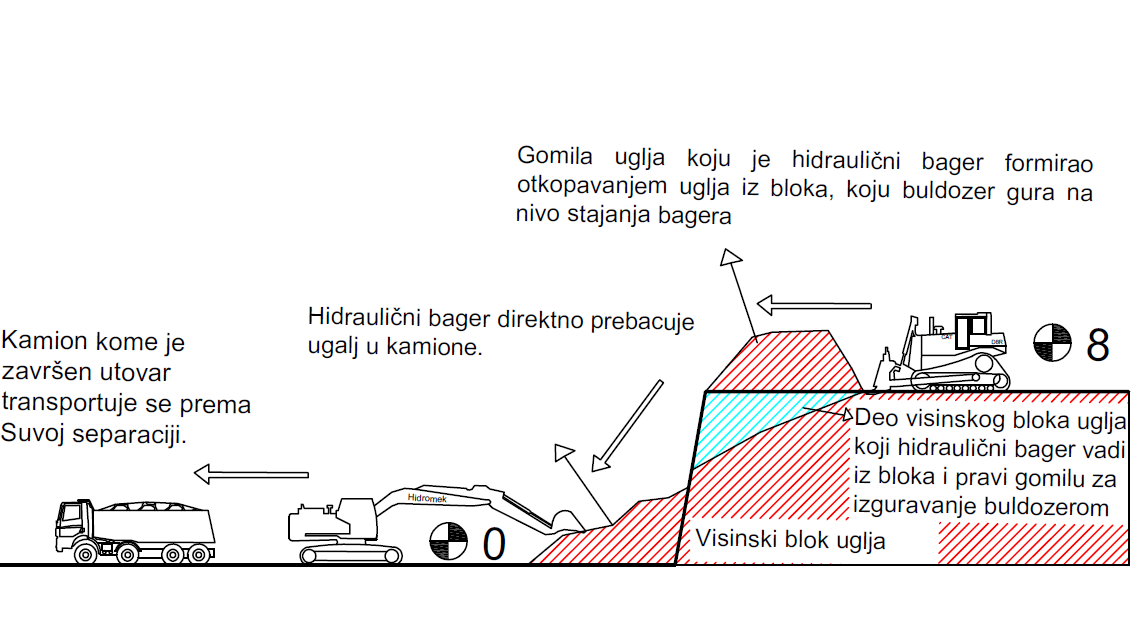 Miloš Živanović, A.D. EPS, RB Kolubara                                                                                                      Copyright © 2023 – Miloš Živanović
Tehnologija eksploatacije diskontinualnom mehanizacijom
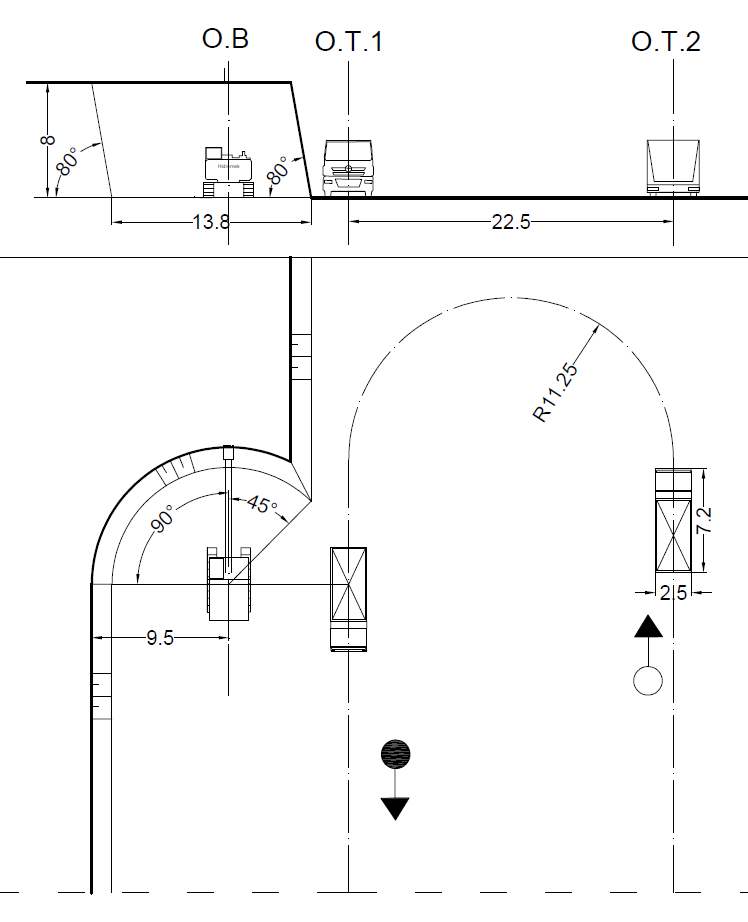 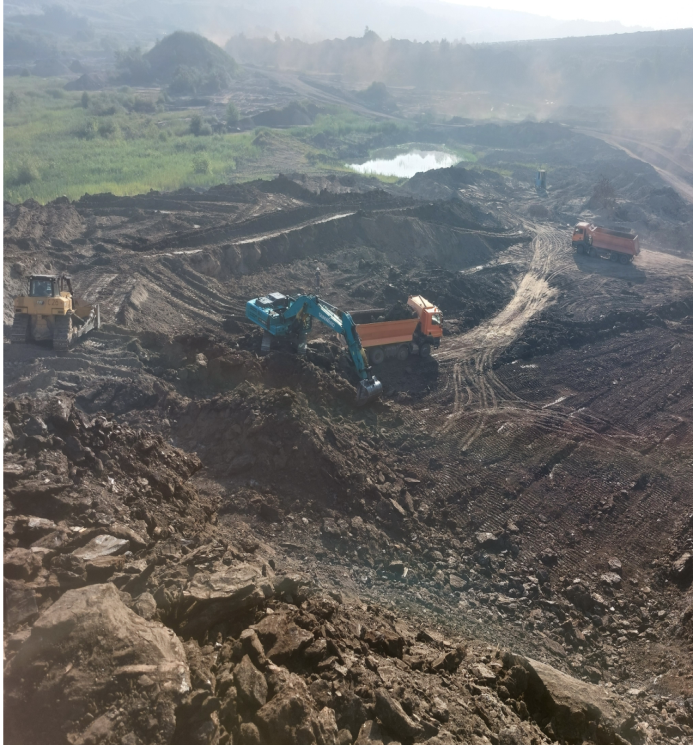 Miloš Živanović, A.D. EPS, RB Kolubara                                                                                                      Copyright © 2023 – Miloš Živanović
Rezultati proizvodnje uglja
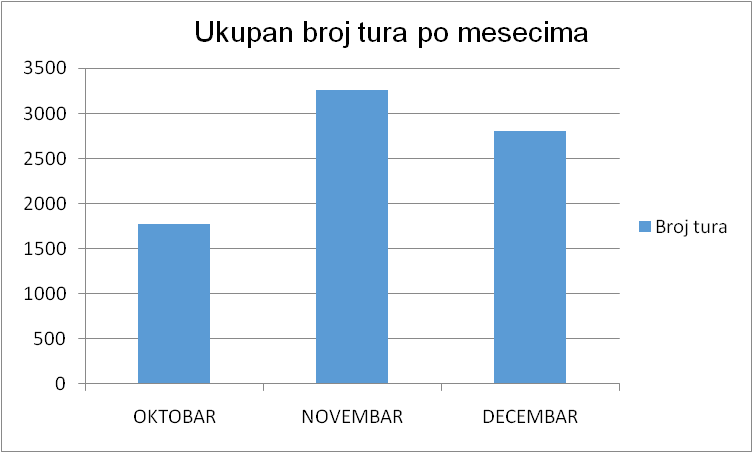 2021.godina
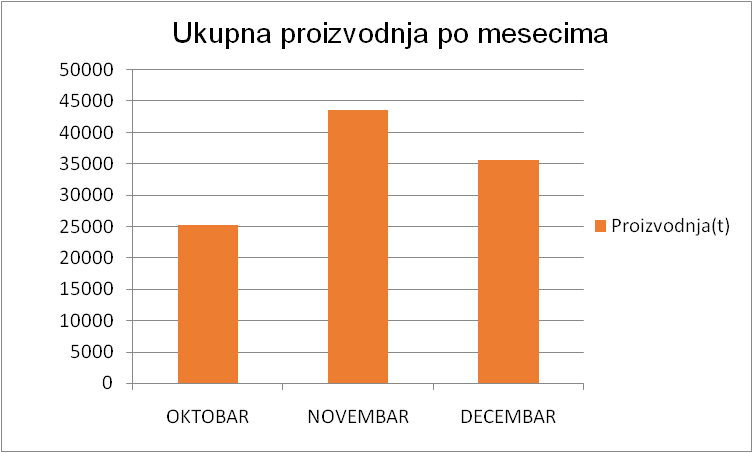 Miloš Živanović, A.D. EPS, RB Kolubara                                                                                                      Copyright © 2023 – Miloš Živanović
Rezultati proizvodnje uglja
2021.godina
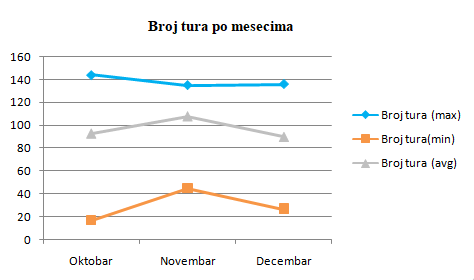 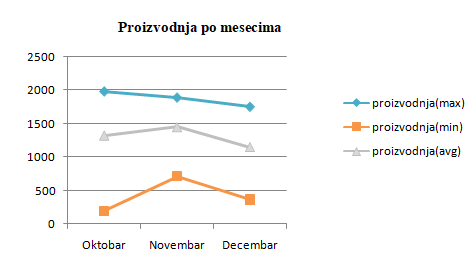 Miloš Živanović, A.D. EPS, RB Kolubara                                                                                                      Copyright © 2023 – Miloš Živanović
Rezultati proizvodnje uglja
2022.godina
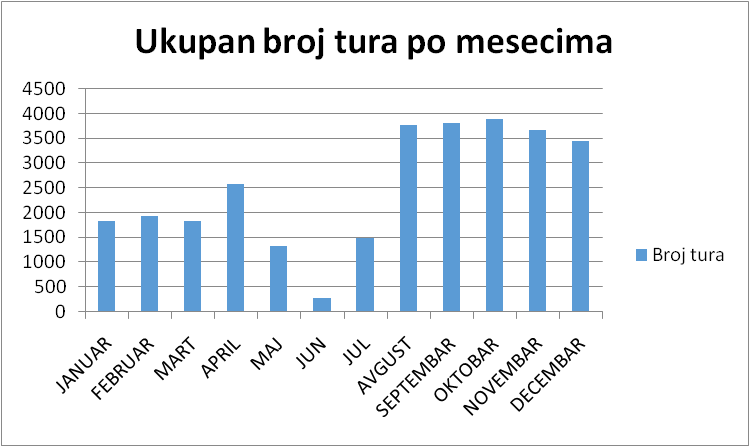 ,
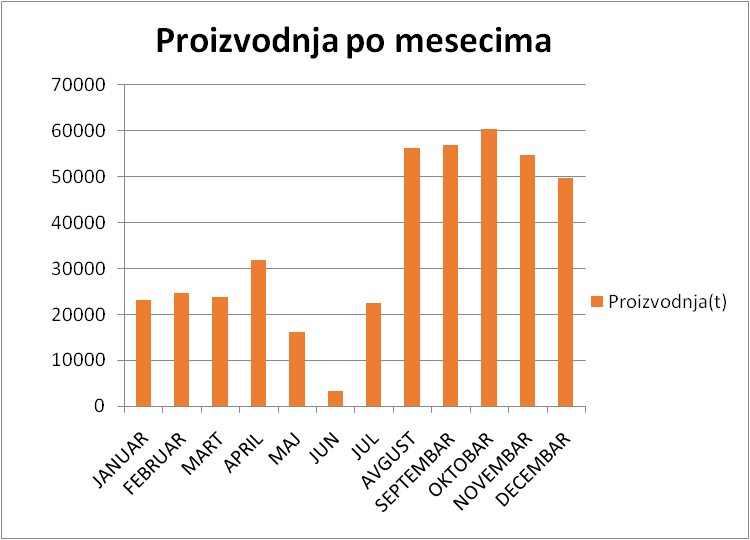 Miloš Živanović, A.D. EPS, RB Kolubara                                                                                                      Copyright © 2023 – Miloš Živanović
Rezultati proizvodnje uglja
2022.godina
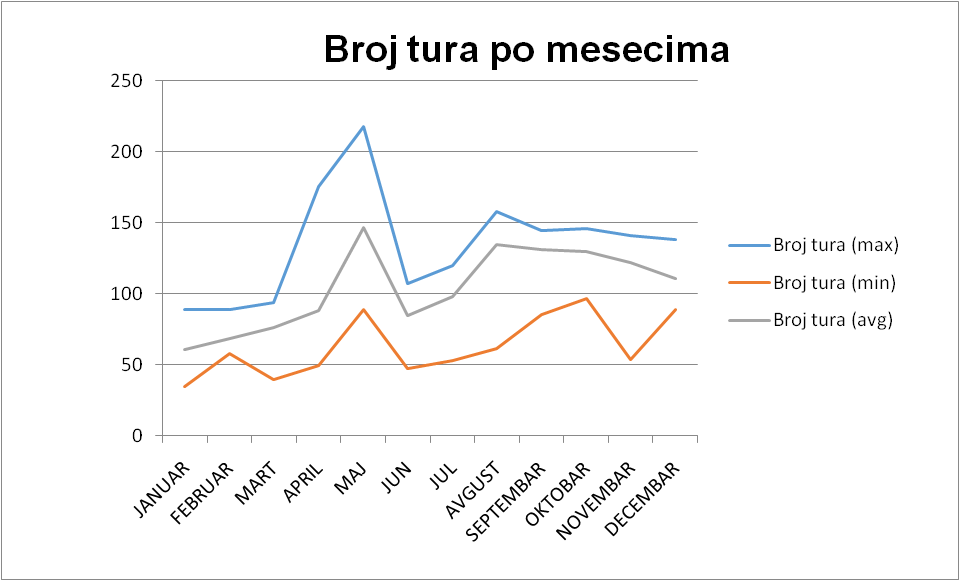 ,
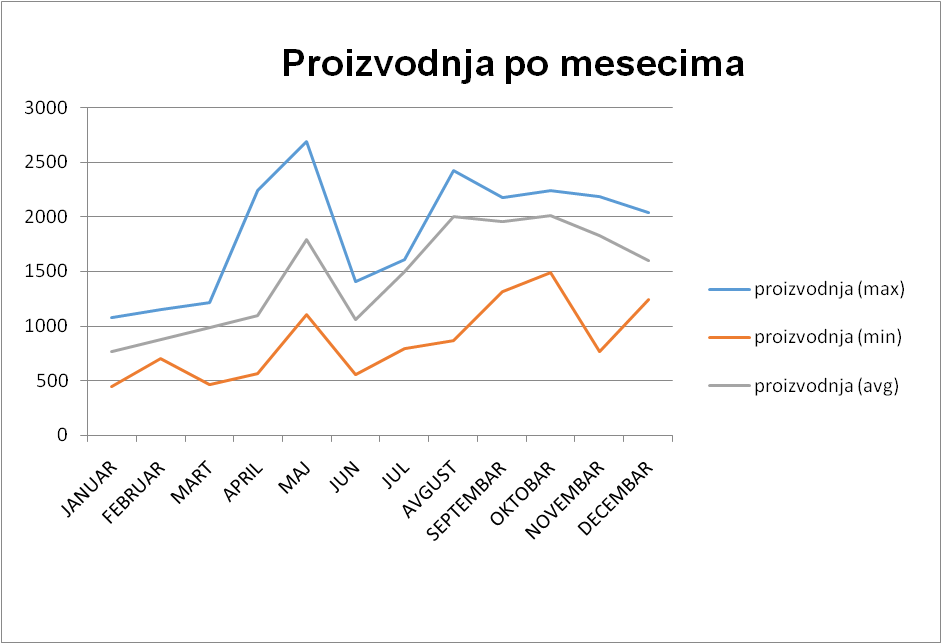 Miloš Živanović, A.D. EPS, RB Kolubara                                                                                                      Copyright © 2023 – Miloš Živanović
Rezultati proizvodnje uglja
2023.godina
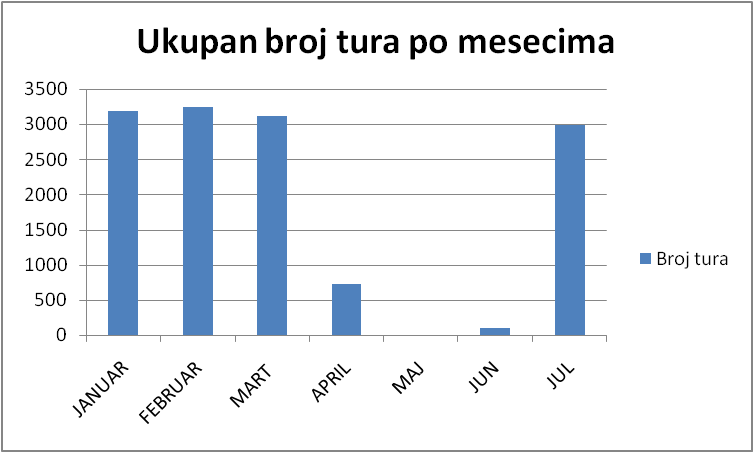 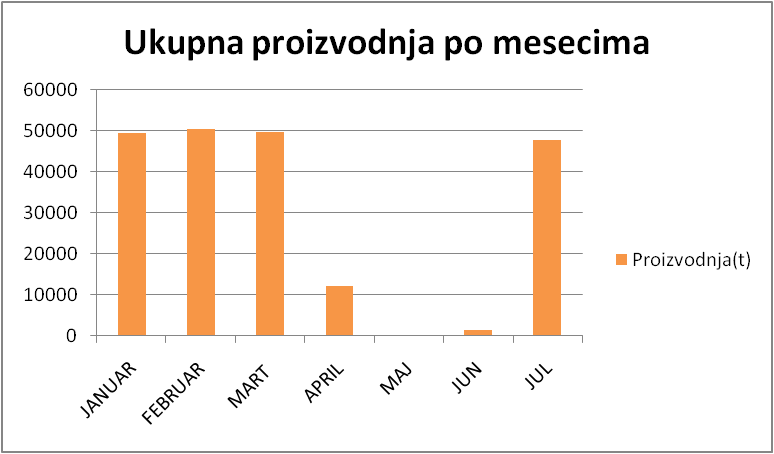 Miloš Živanović, A.D. EPS, RB Kolubara                                                                                                      Copyright © 2023 – Miloš Živanović
Rezultati proizvodnje uglja
2023.godina
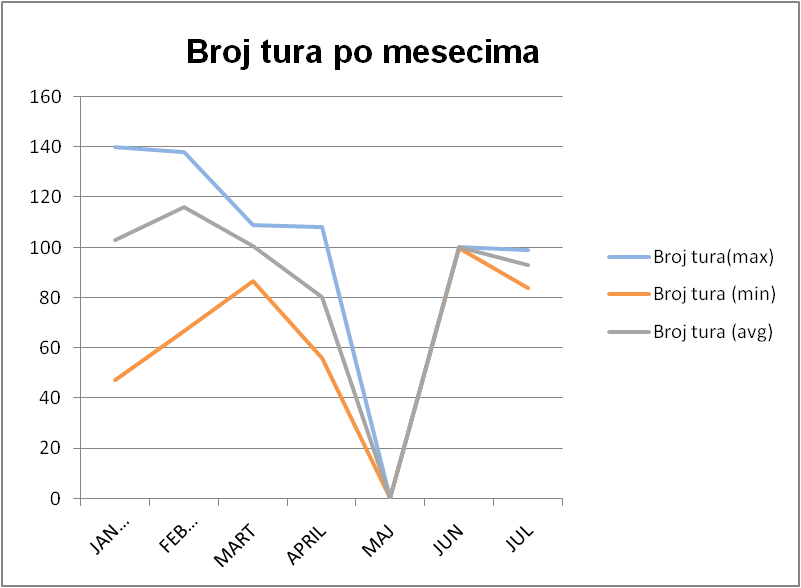 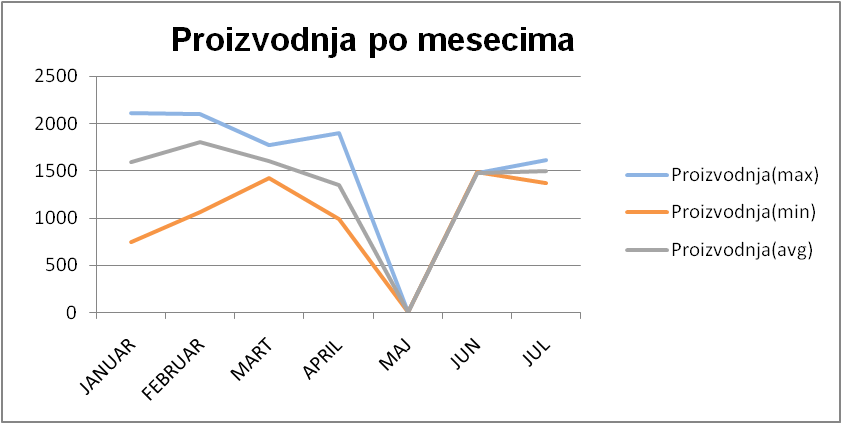 Miloš Živanović, A.D. EPS, RB Kolubara                                                                                                      Copyright © 2023 – Miloš Živanović
Zaključak
Angažovanjem diskontinualne mehanizacije u periodu od oktobra 2021, do kraja jula 2023.godine otkopano je ukupno 689.267 t.
Angažovanjem pomoćne mehanizacije kroz sve tri smene značilo bi da se proizvodnja poveća, i onda bi iznosila 2500-3000t na dnevnom nivou, što bi pomoglo ukupnoj proizvodnji uglja na površinskim kopovima uglja.
Miloš Živanović, A.D. EPS, RB Kolubara                                                                                                      Copyright © 2023 – Miloš Živanović
HVALA NA PAŽNJI!
Miloš Živanović, A.D. EPS, RB Kolubara                                                                                                      Copyright © 2023 – Miloš Živanović